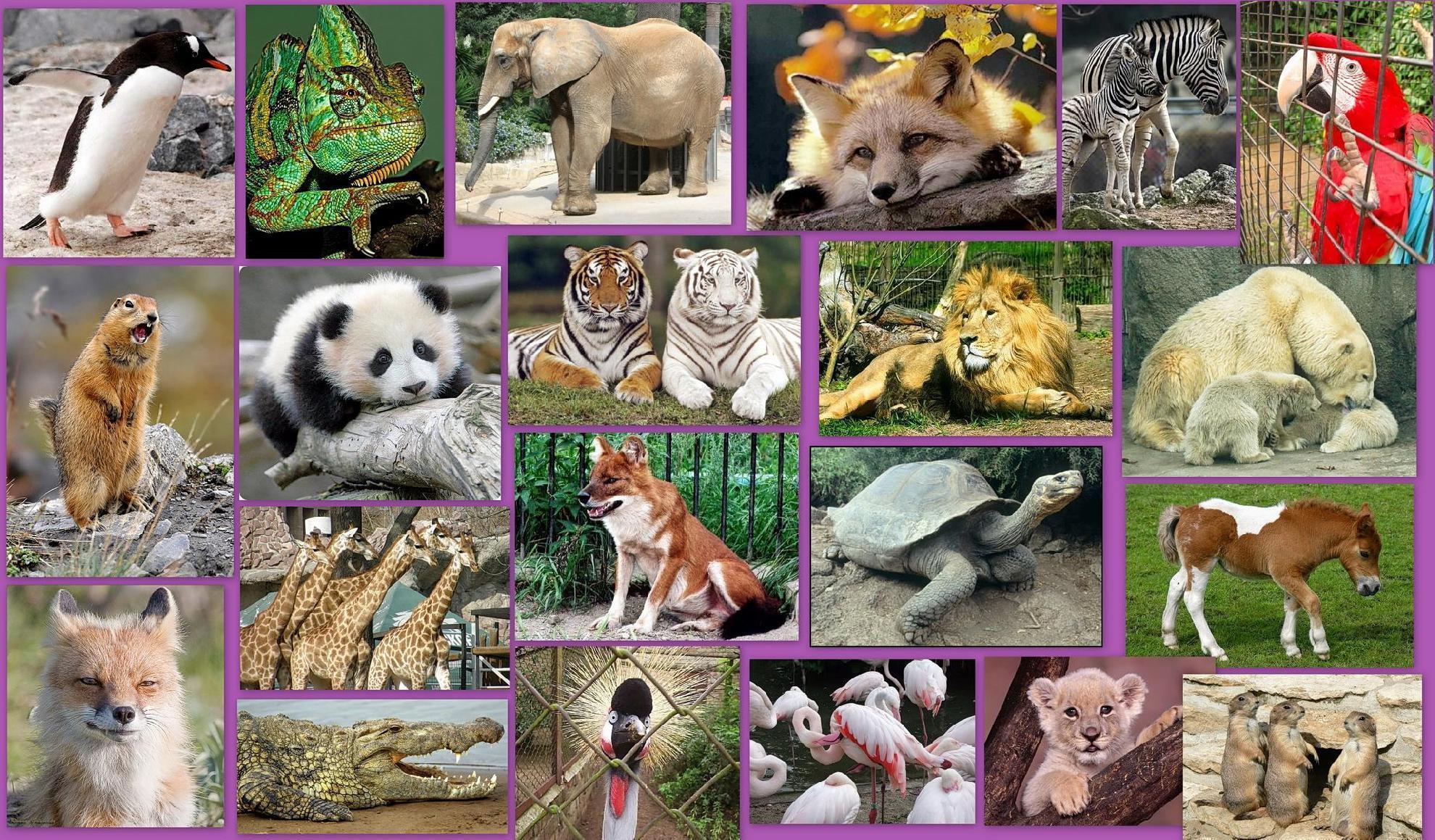 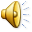 Дидактическое пособие по экологическому воспитанию для детей старшего дошкольного возраста.Подготовила: воспитатель МКОУ СОШ №4 Терновская О.С.
Выбери животное пустыни
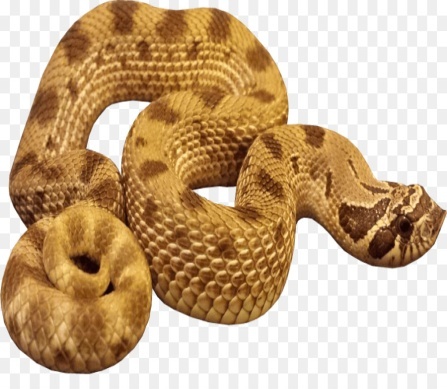 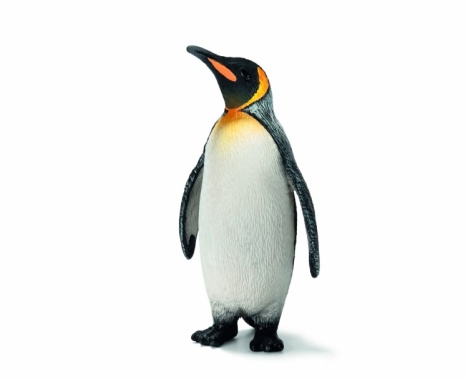 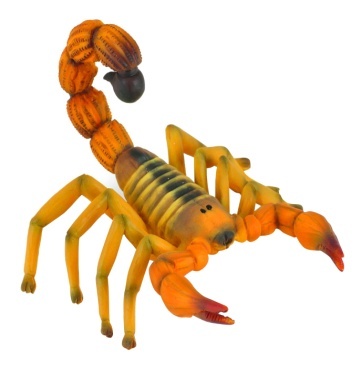 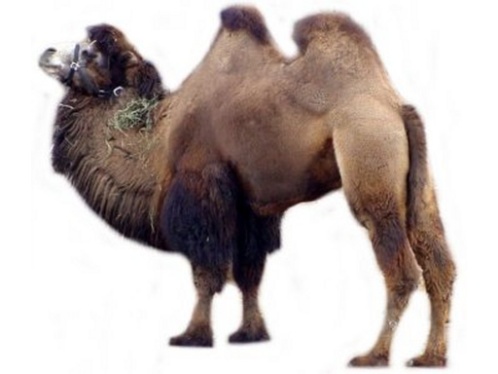 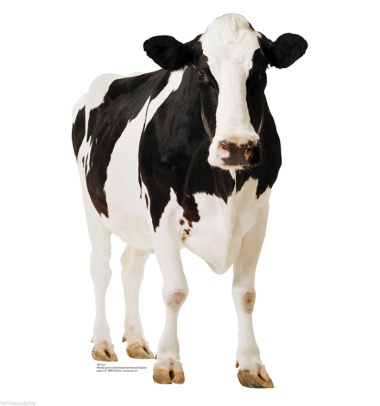 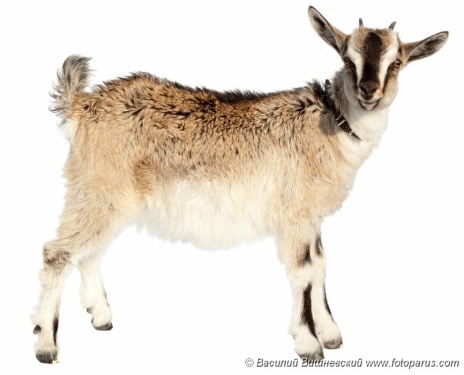 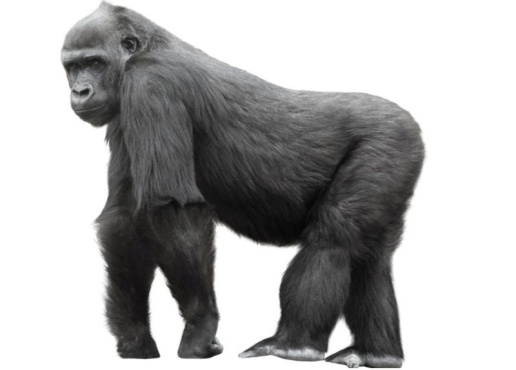 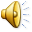 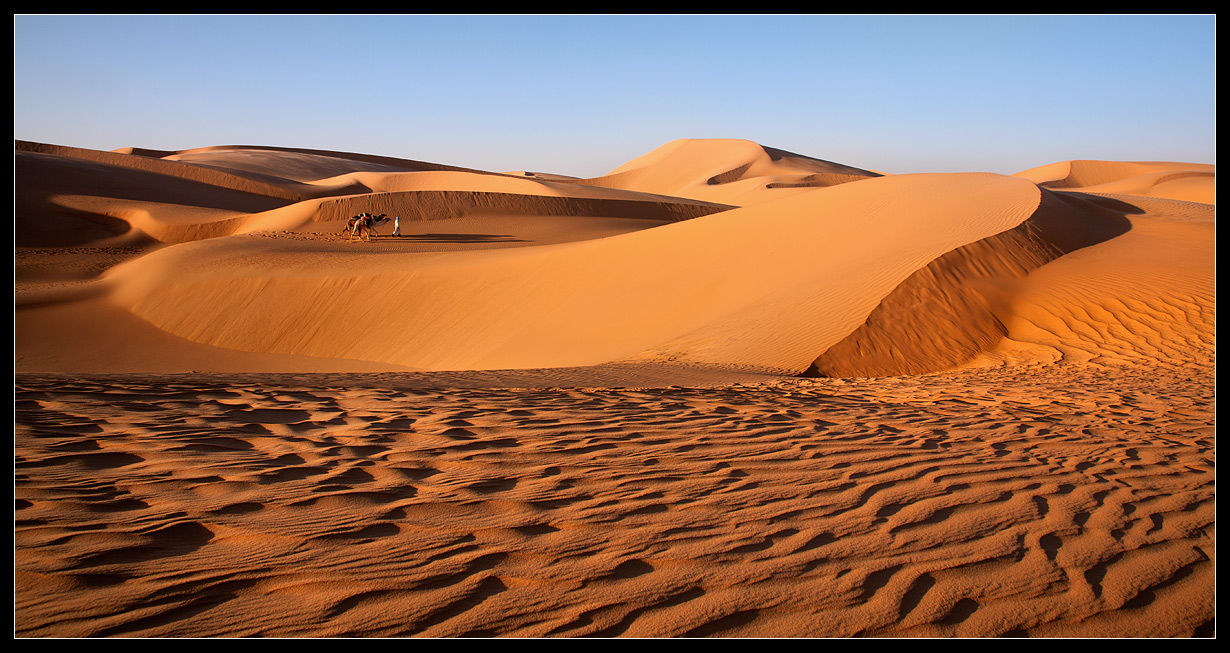 Выбери животных лесов России
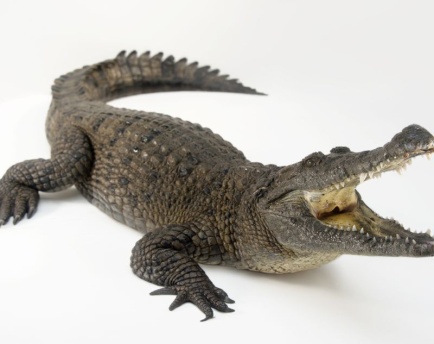 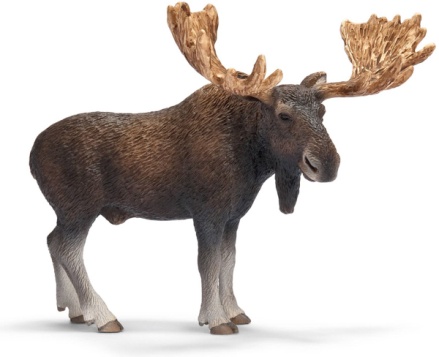 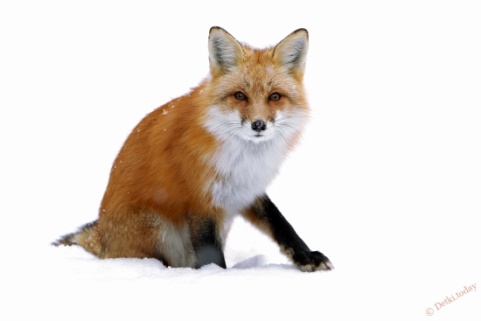 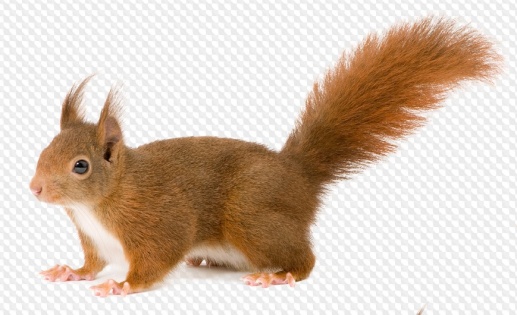 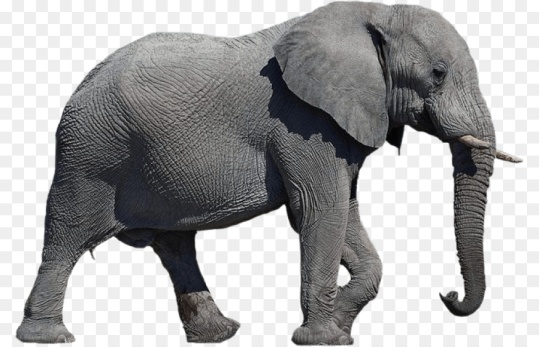 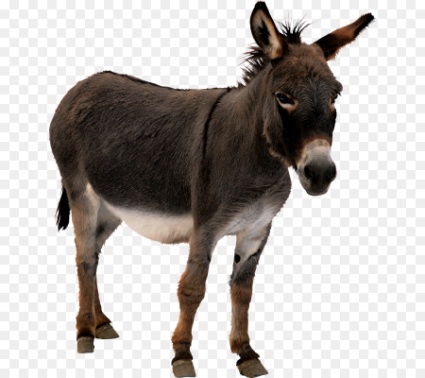 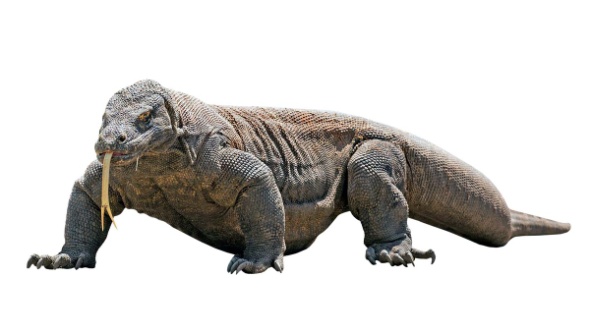 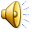 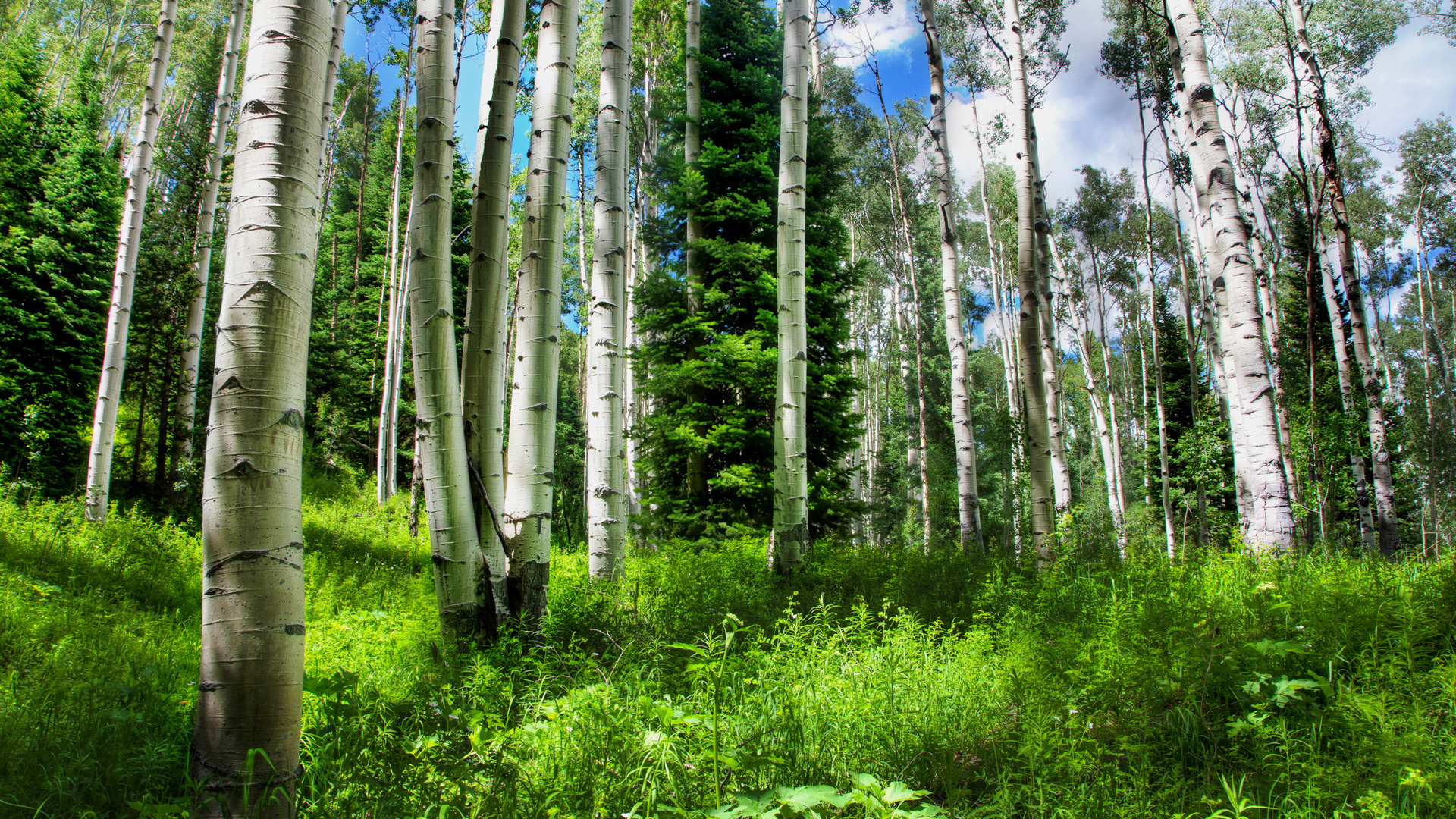 Выбери животных тропических лесов
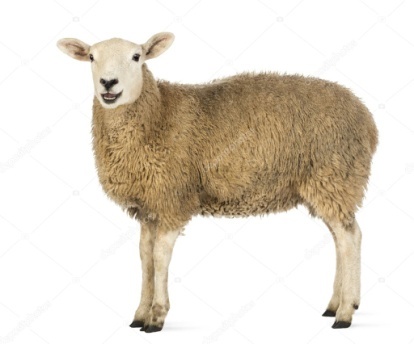 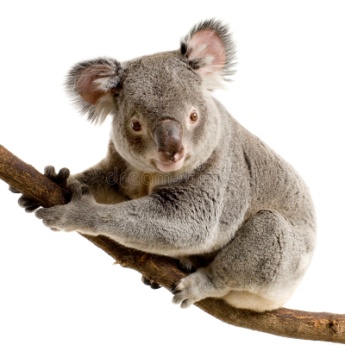 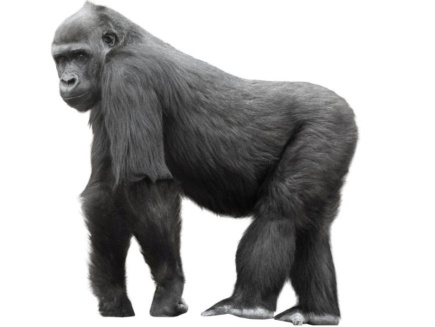 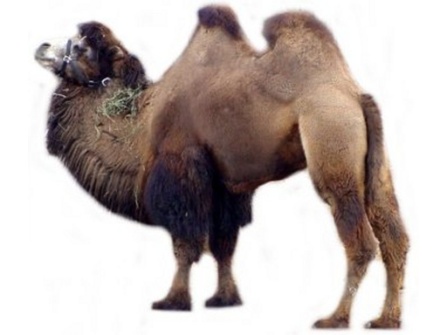 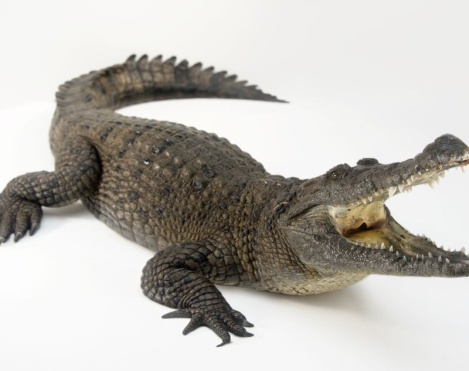 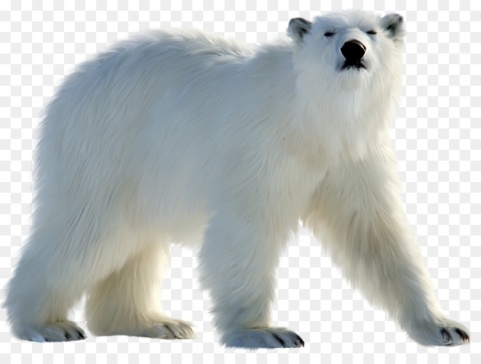 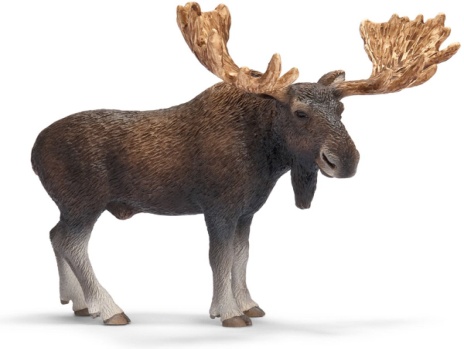 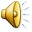 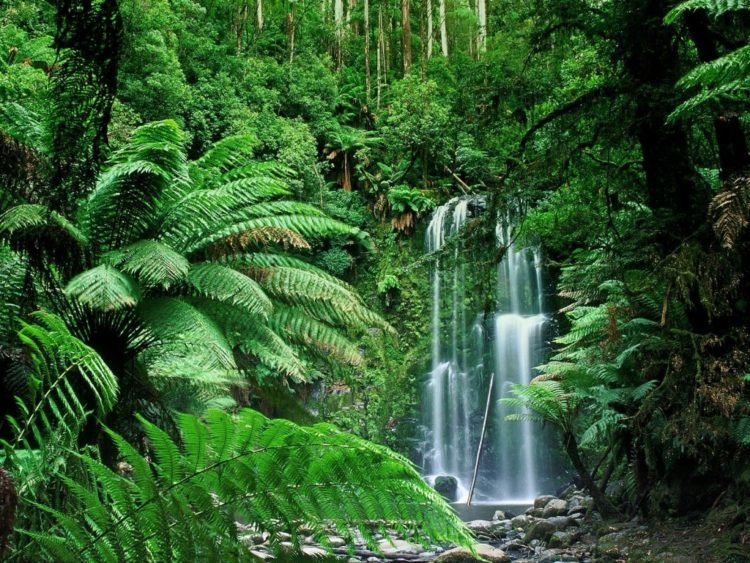 Выбери животных фермы
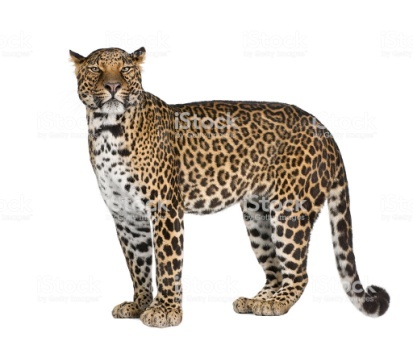 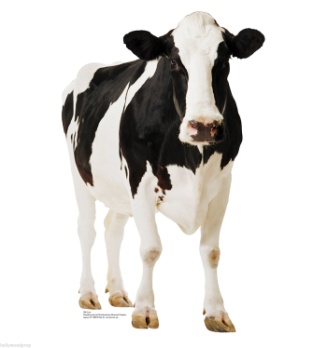 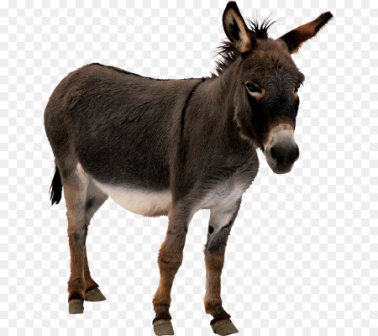 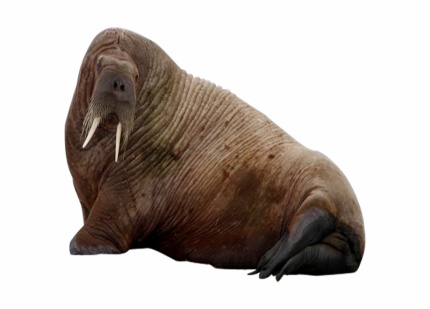 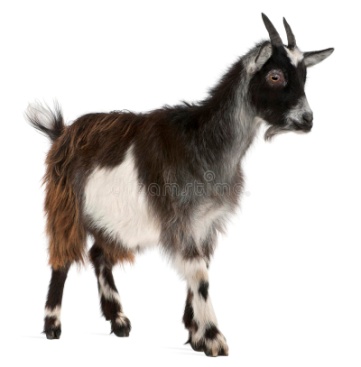 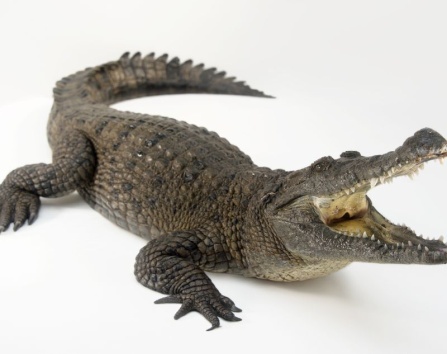 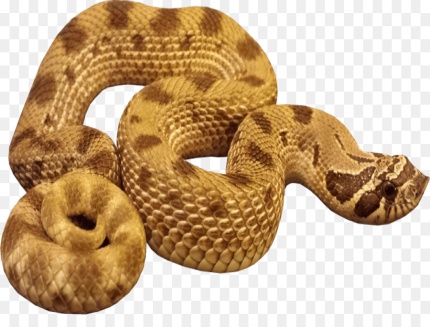 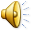 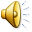 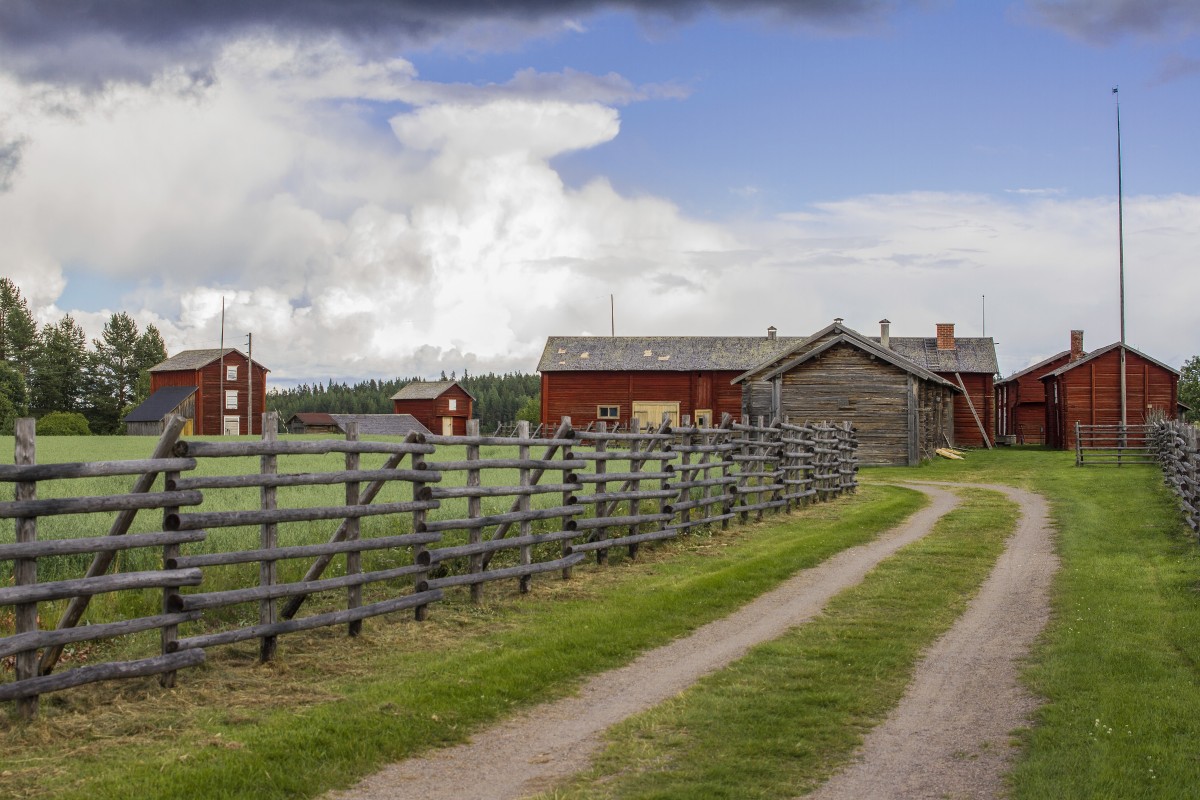 Выбери животных Артики и Антартики
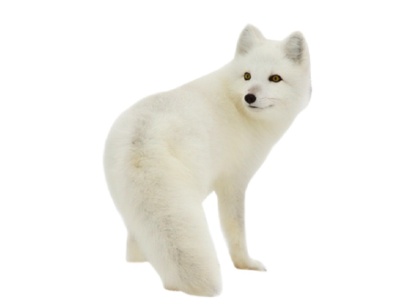 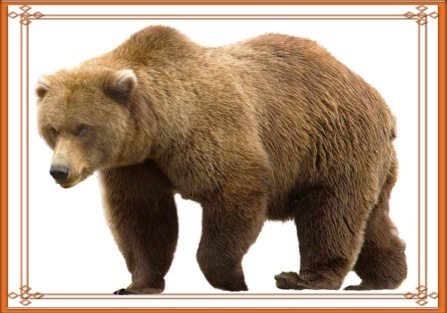 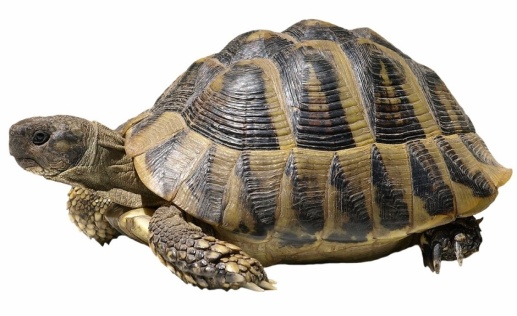 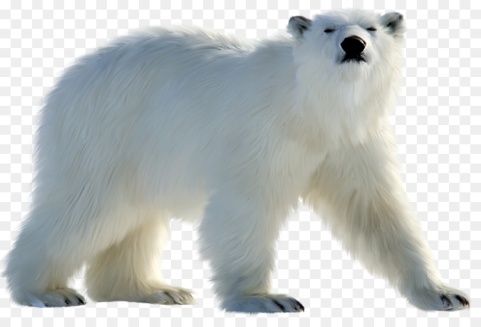 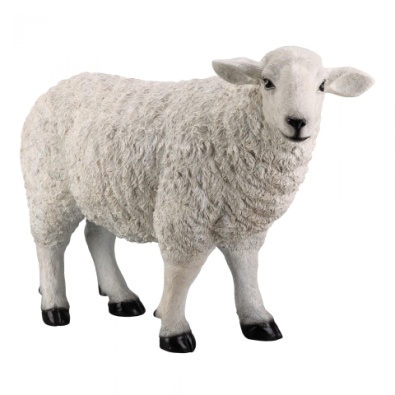 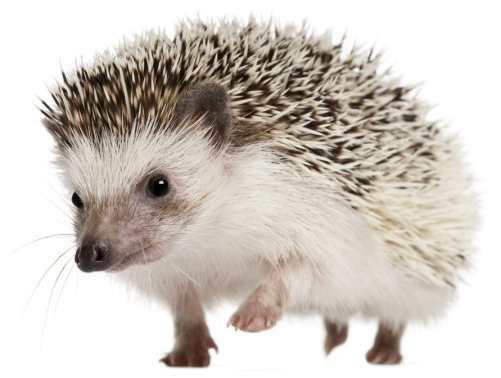 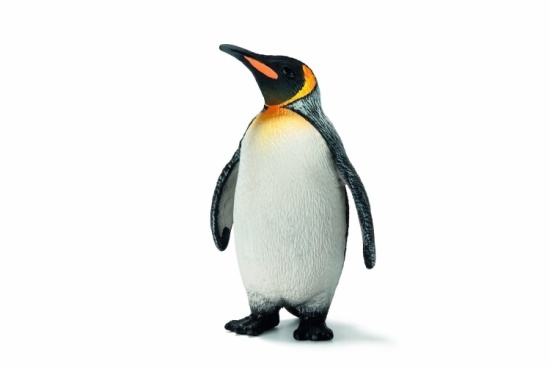 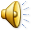 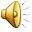 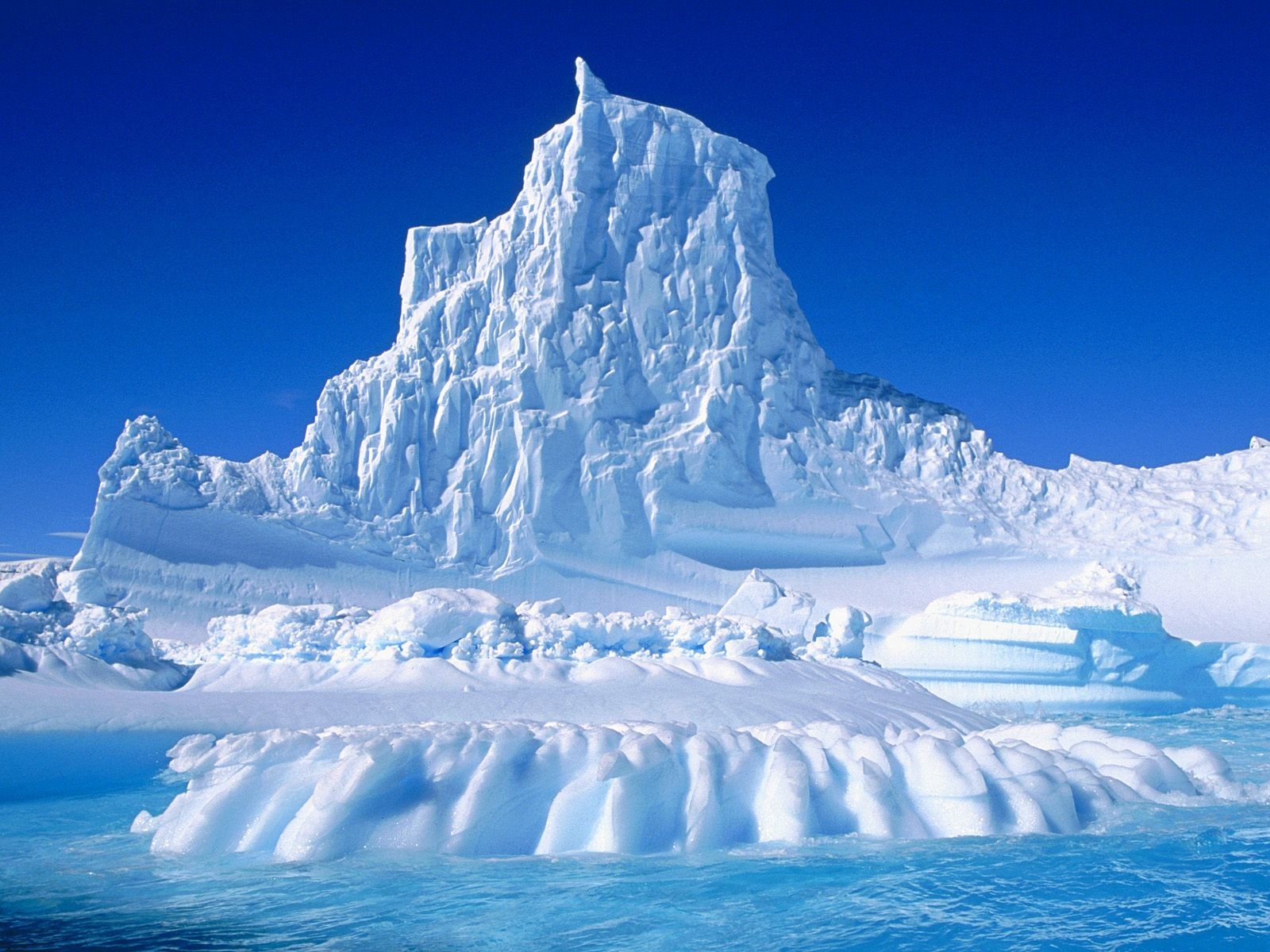 Убери лишнее животное
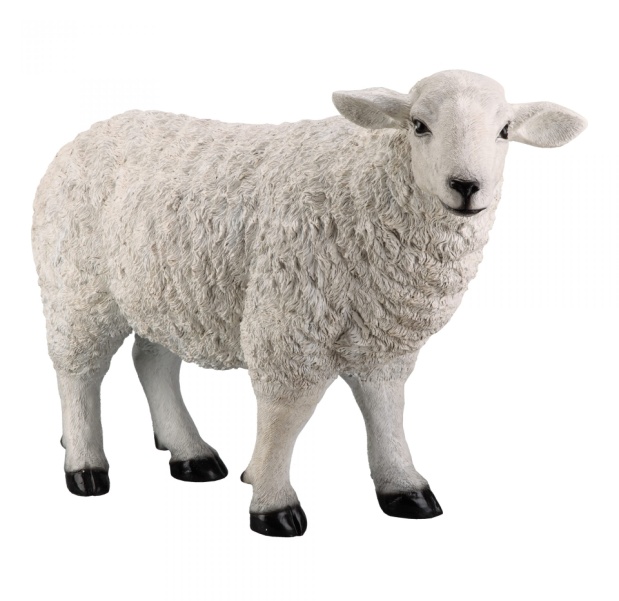 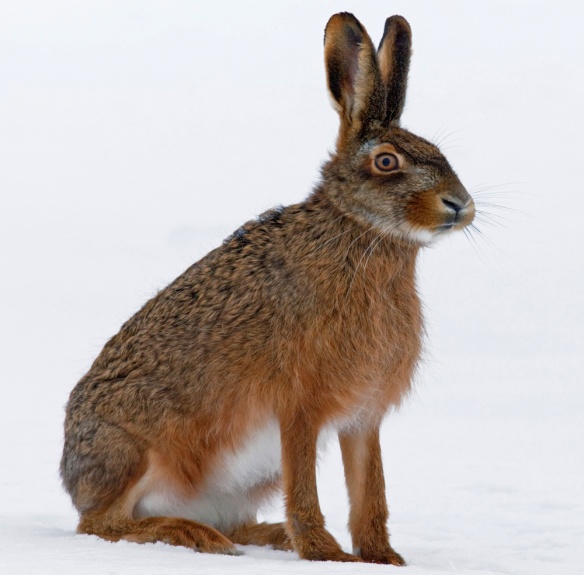 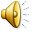 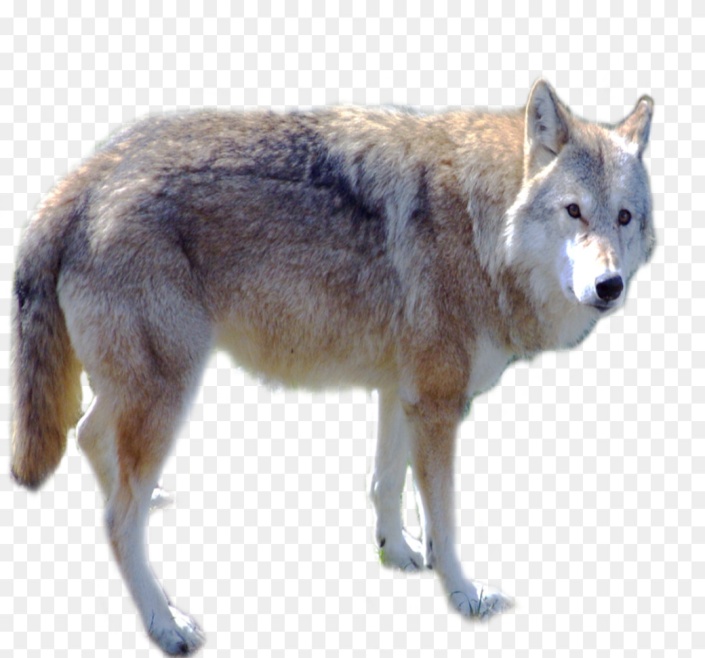 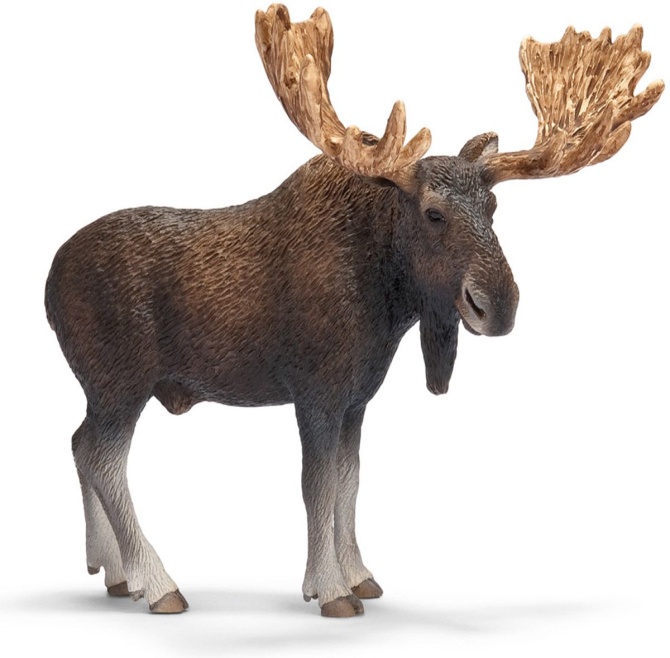 Убери лишнее животное
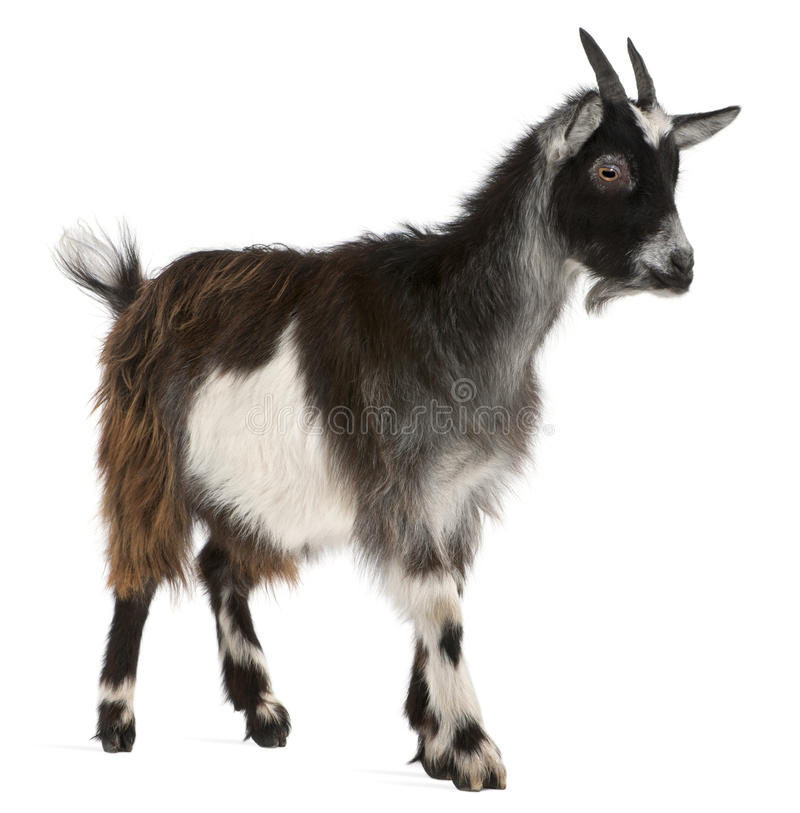 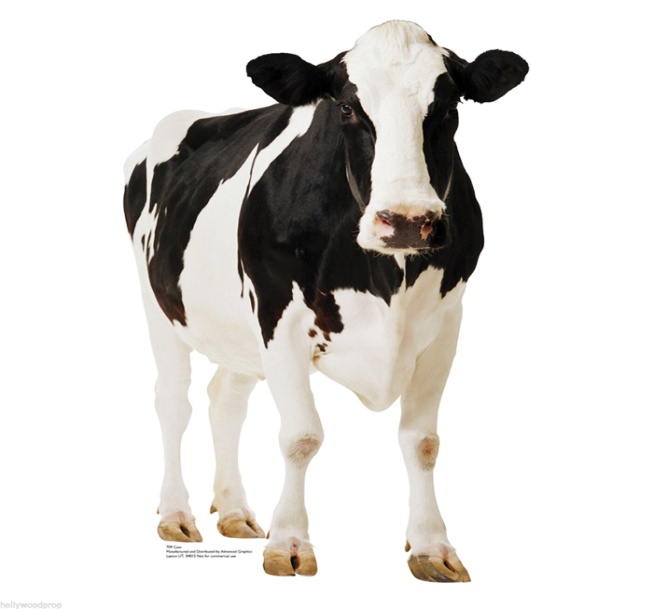 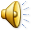 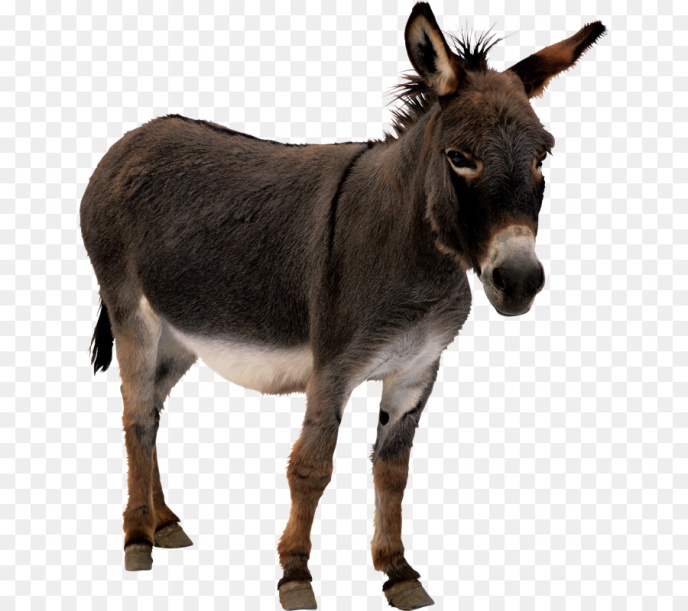 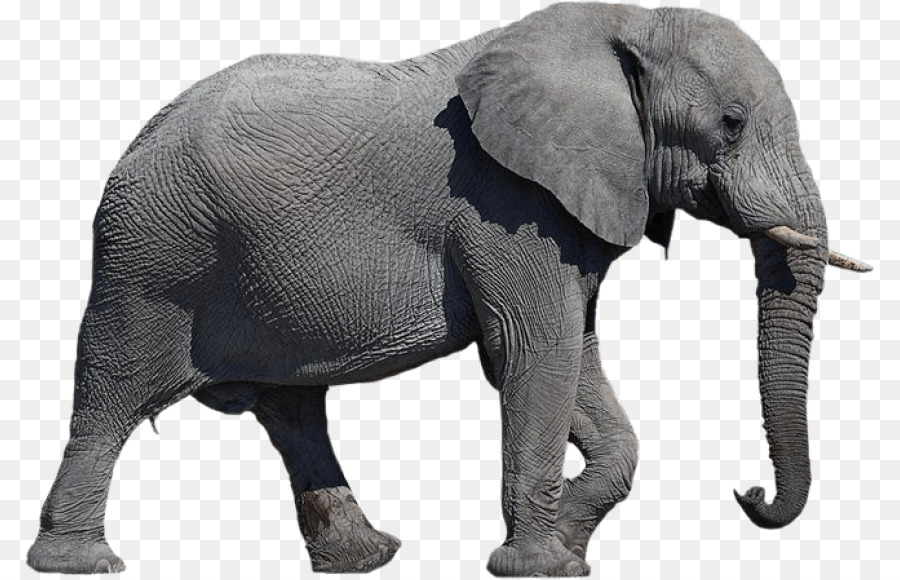 Убери лишнее животное
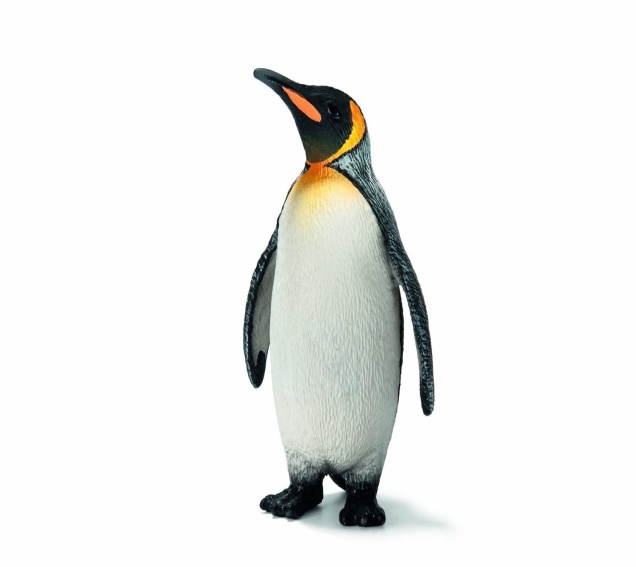 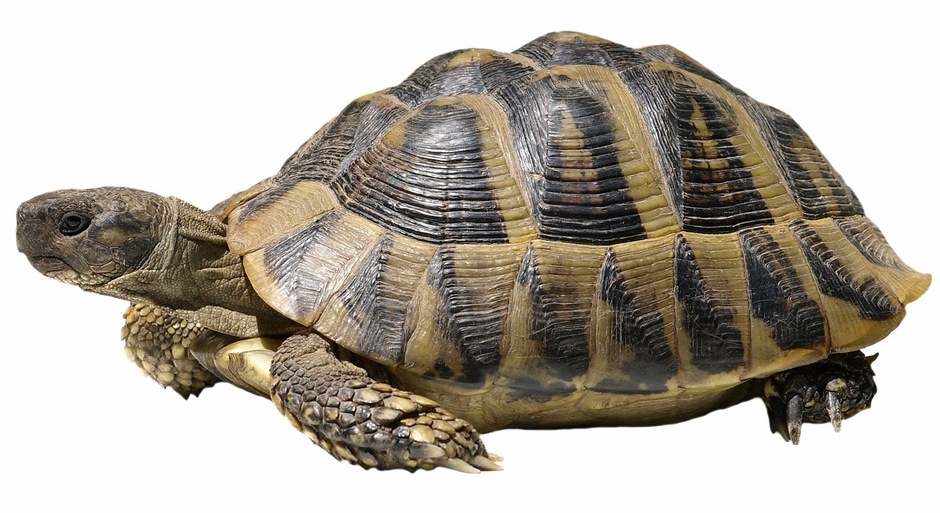 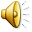 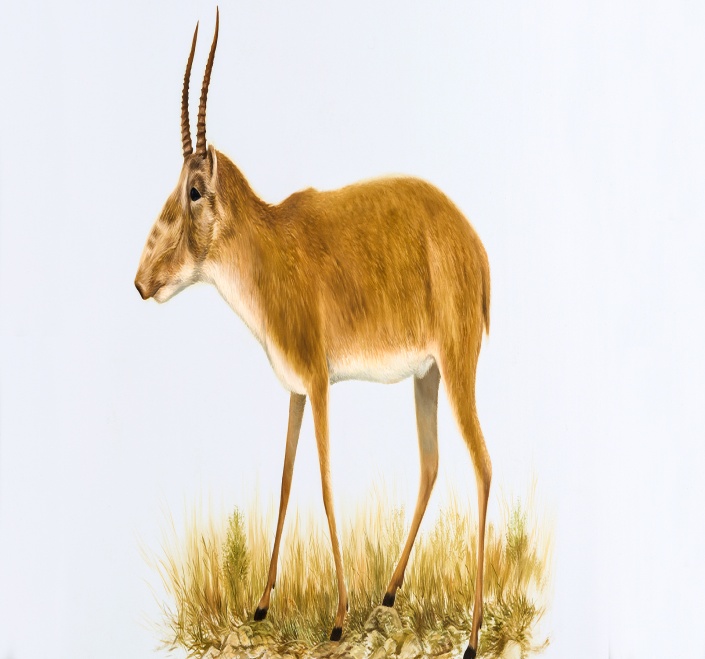 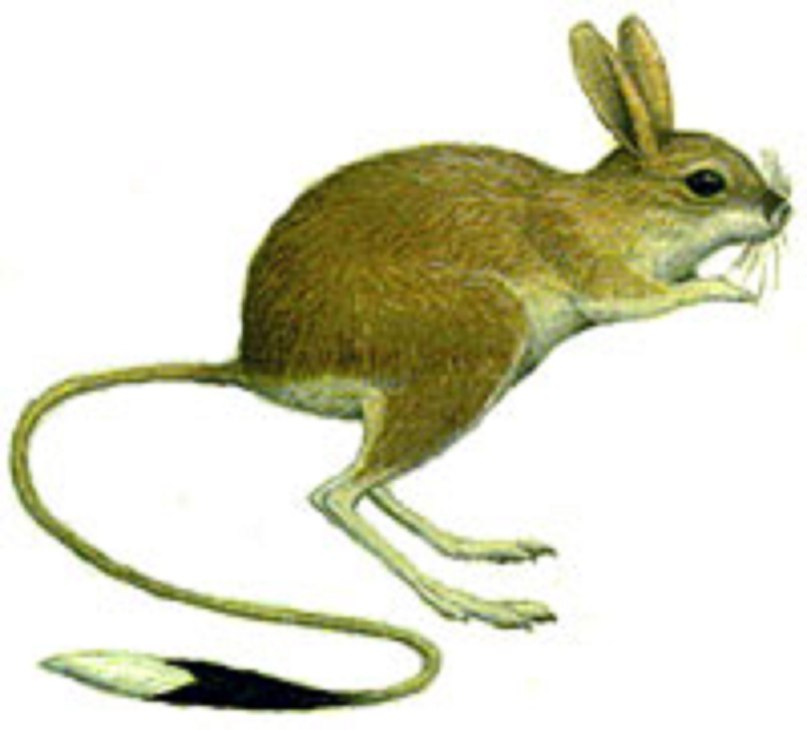 Убери лишнее животное
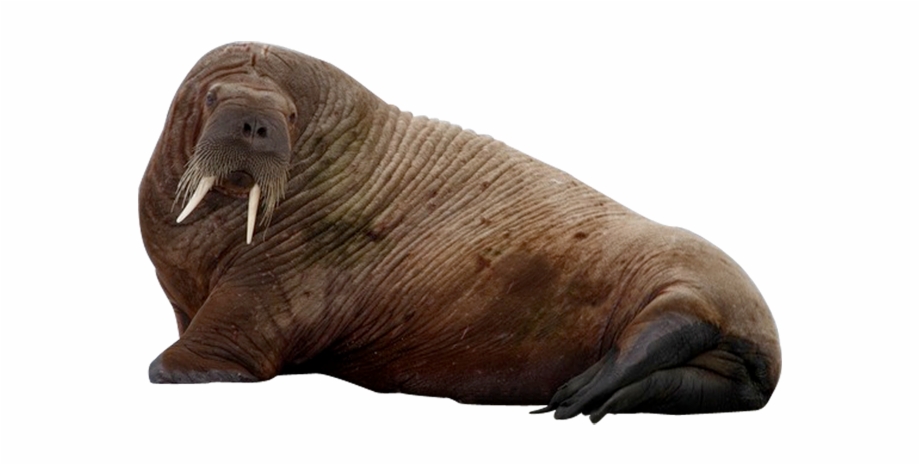 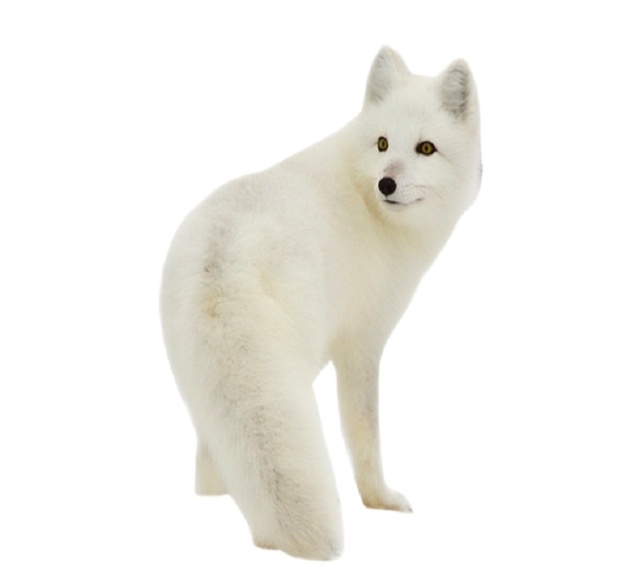 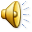 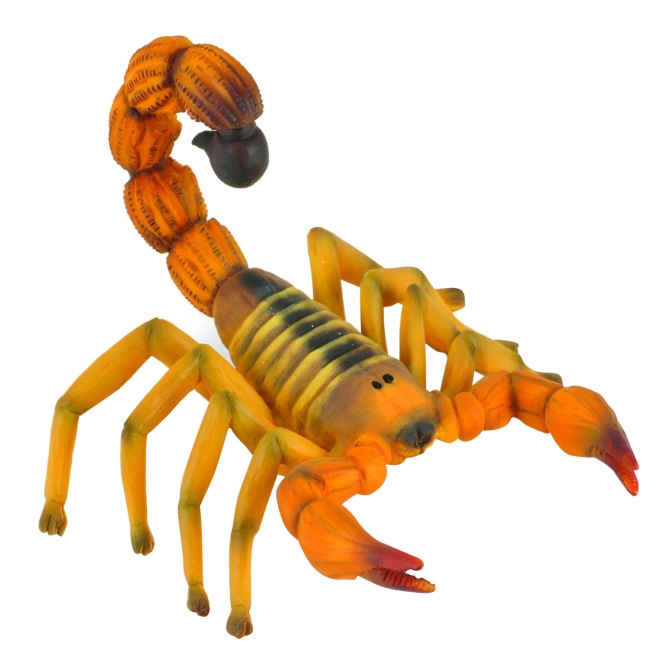 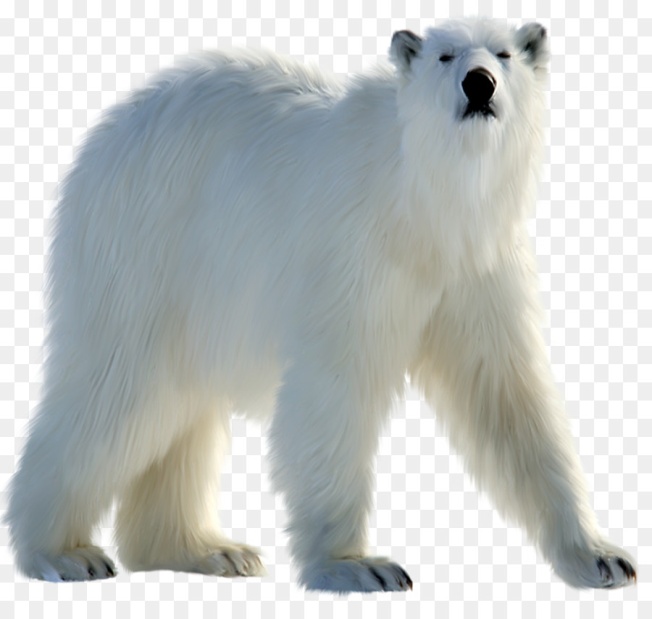 Убери лишнее животное
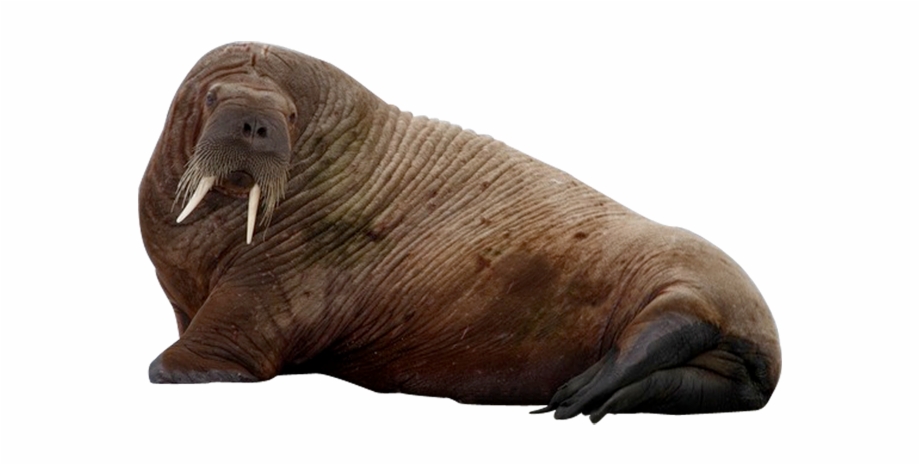 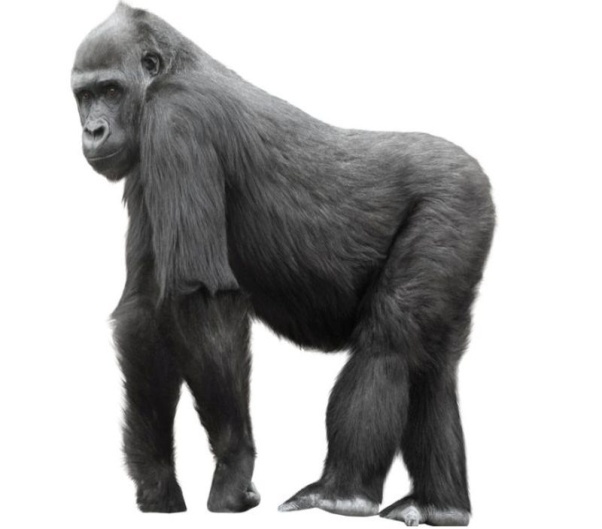 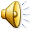 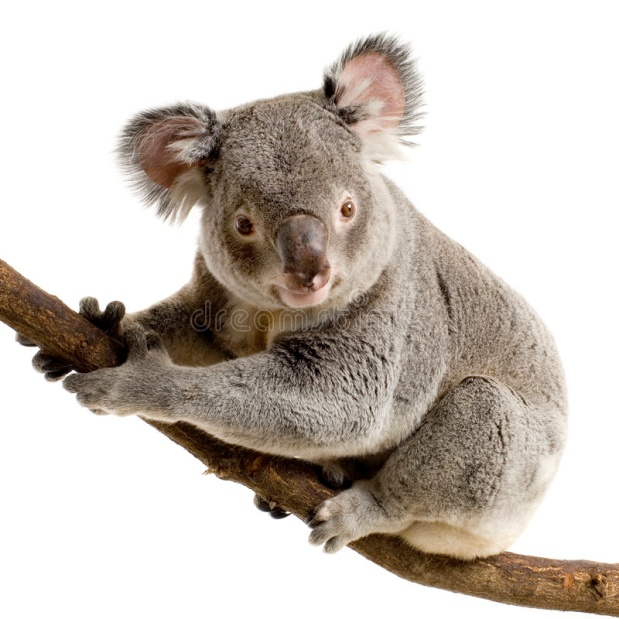 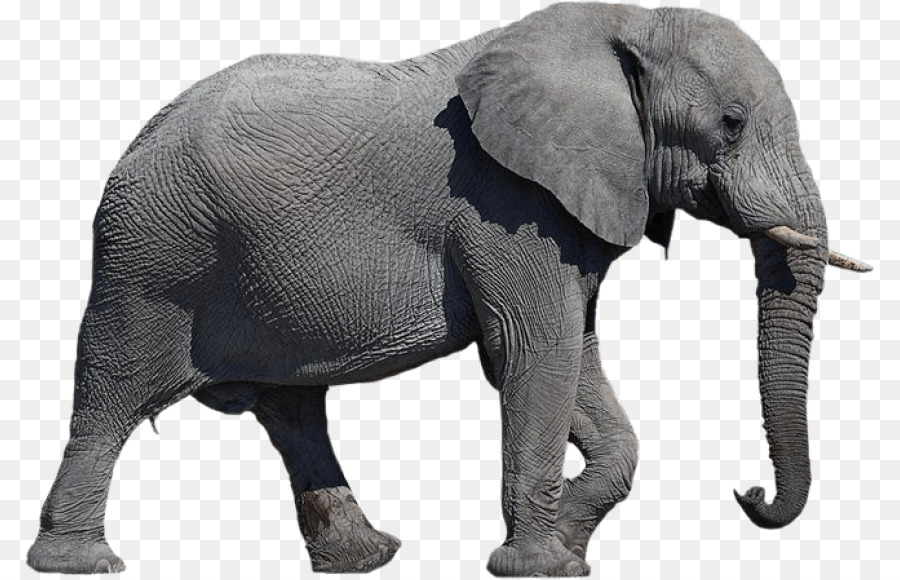 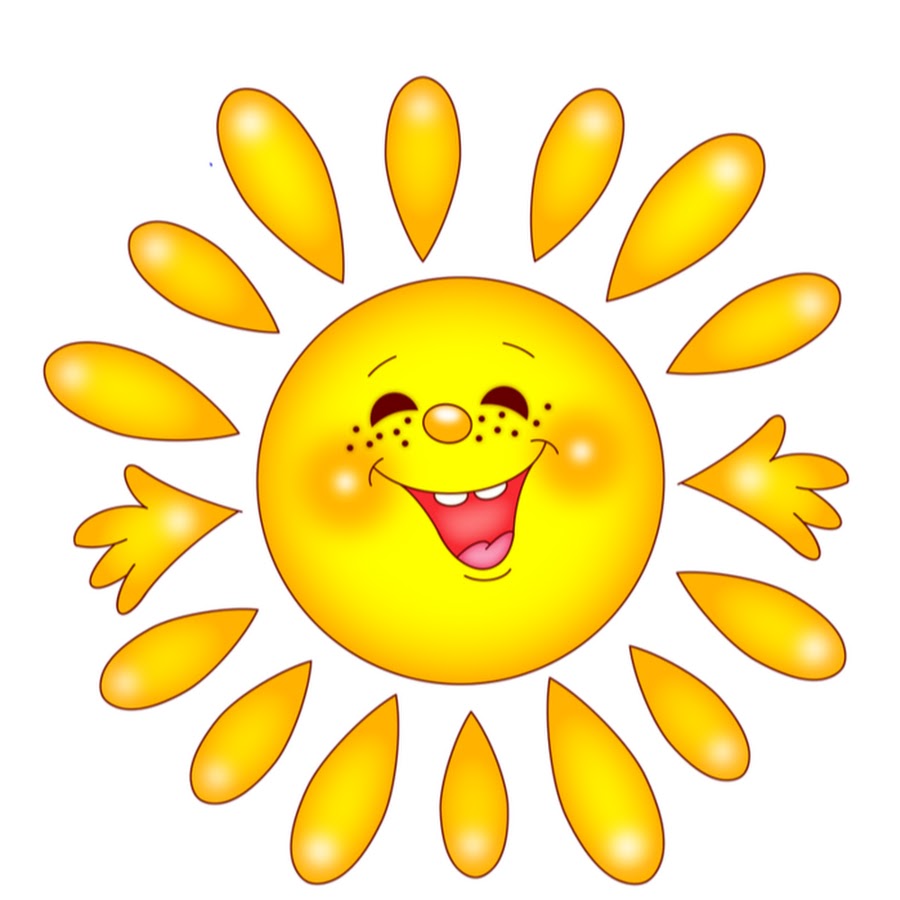 Молодцы ребята вы справились с заданиями
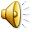 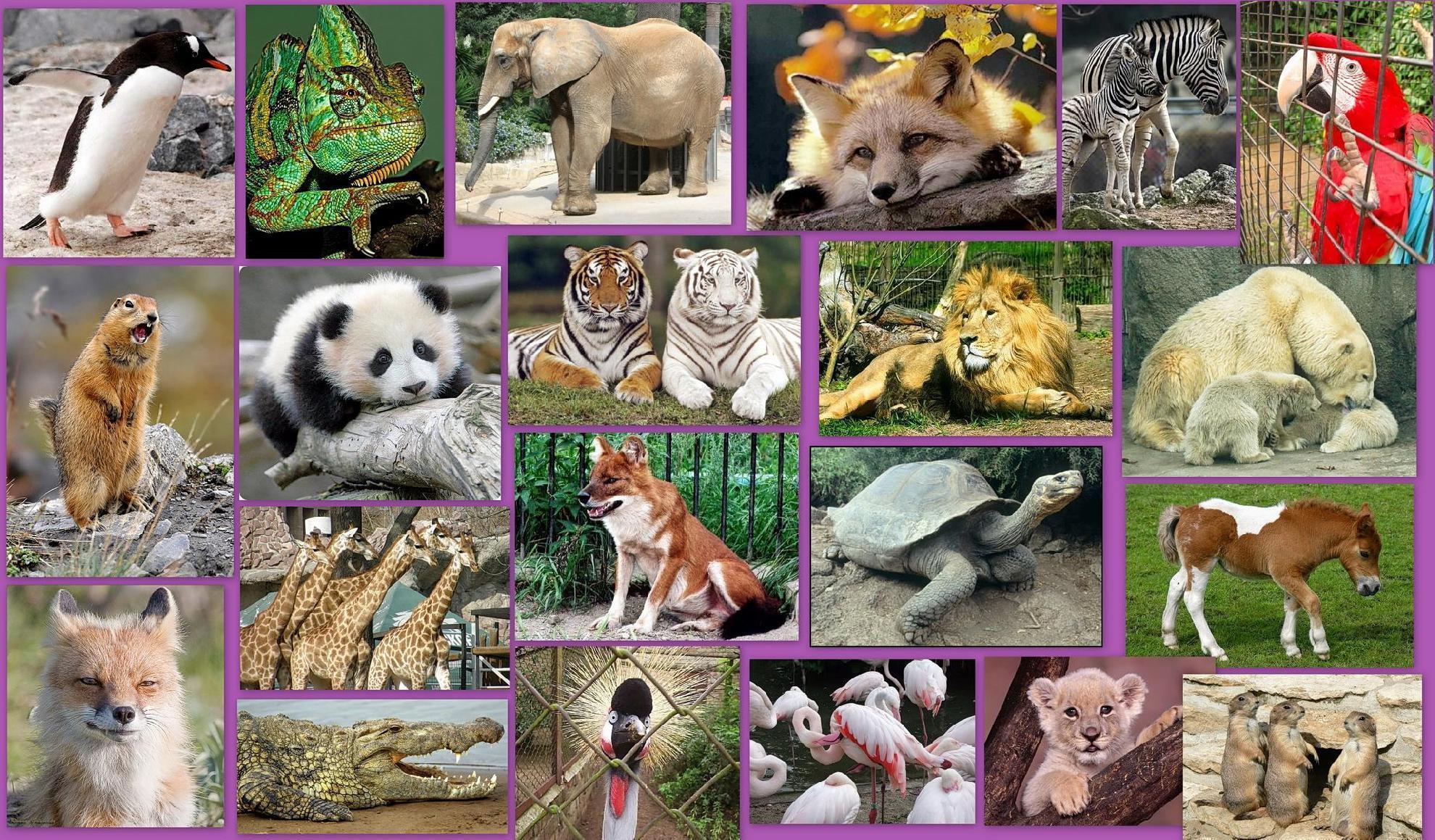 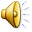